Le Lien
www.ville-allonville.fr
Jardin en scène, un week-end de spectacles de rue sur Allonville

Les 30 septembre et 1er octobre nous aurons le plaisir d’accueillir plusieurs compagnies dans le cadre du festival « Jardins en scène » avec pour thème principal, la gastronomie : 
La compagnie DEREZO proposera ses spectacles « Apérotomie » et « Le petit-déjeuner » ; 
La compagnie DETOURNOYMENT jouera « Opéra 2 légumes » ; 
La compagnie ART TOUT CHAUD installera ses valises pour vous inviter à mettre en image vos rêves en jouant avec les mots et les objets autour de l’objet photographique avec « Déclics »

Possibilité de restaurant sur place le dimanche midi pour prolonger la magie du partage.
Nous vous en dirons davantage dans un prochain bulletin d’information.
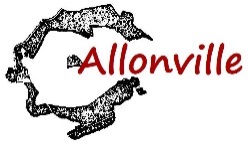 Numéro 92 – Le 27/06/2023
Fête communale – Fête des associations
Notez dès à présent dans vos agendas la date du dimanche 17 septembre 2023.
Nombre d’associations, volontaires pour animer cette journée, vous feront découvrir leurs particularités et vous inviteront à des moments participatifs autour du sport et de la culture.
Un repas champêtre avec viande cuite à la broche sur place, sera proposé le midi et sera suivi par un concert du groupe « Les crieurs de toit ».
Le programme détaillé de cette journée festive vous sera communiqué ultérieurement.
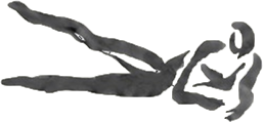 Association Bien-Etre et Harmonie du Corps (BEHC)
L'association Bien Etre et Harmonie du Corps propose de mettre en place des marches d’environ 1 heure tous les lundis de juillet et d’août au travers de la campagne allonvilloise !
Ces courtes randonnées sont accessibles à toute personne équipée d’une bonne paire de chaussures.
Vous pouvez venir seul ou accompagné, nous vous accueillerons avec plaisir !
Rendez-vous à partir du lundi 3 juillet - à 18h30 précises - sur le parking face à salle polyvalente communale d'Allonville
Pour tout renseignement, contacter: Cécile THELLIER au 06 83 31 26 57
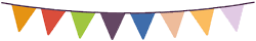 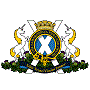 Bibliothèque

Envie de lectures pour partir en vacances ? La bibliothèque reste ouverte tout l'été, le mercredi de 17h à 19h. Les bénévoles se feront un plaisir de vous y accueillir et de vous conseiller.
Association «The Samarobriva Pipes and Drums»
L’association « The Samarobriva Pipes and Drums » a posé ses valises à Allonville.
Vous souhaitez apprendre à jouer de la cornemuse ou des percussions écossaises ?
Porter le kilt ne vous fait pas peur (voire même vous fait envie) ?N’hésitez pas à venir nous découvrir et qui sait… nous rejoindre !
Le groupe, créé en mars 2007, est ouvert à tous ceux et toutes celles qui désirent partager leur passion pour la musique celtique dans une ambiance chaleureuse et conviviale.
Pas de niveau requis ! Débutants acceptés.
Les instruments : la grande cornemuse d'Écosse, la caisse claire écossaise, le Ténor Drum, la Grosse caisse.
Répétitions prévues, dès le mois de septembre, les mardis soir, à la salle des fêtes du village (les horaires seront définis en fonction des niveaux).
Renseignements : samarobrivapipeband@gmail.com
https://www.facebook.com/samarobrivapipesanddrums
N’hésitez pas à nous suivre ! Les informations y seront diffusées en temps voulu.
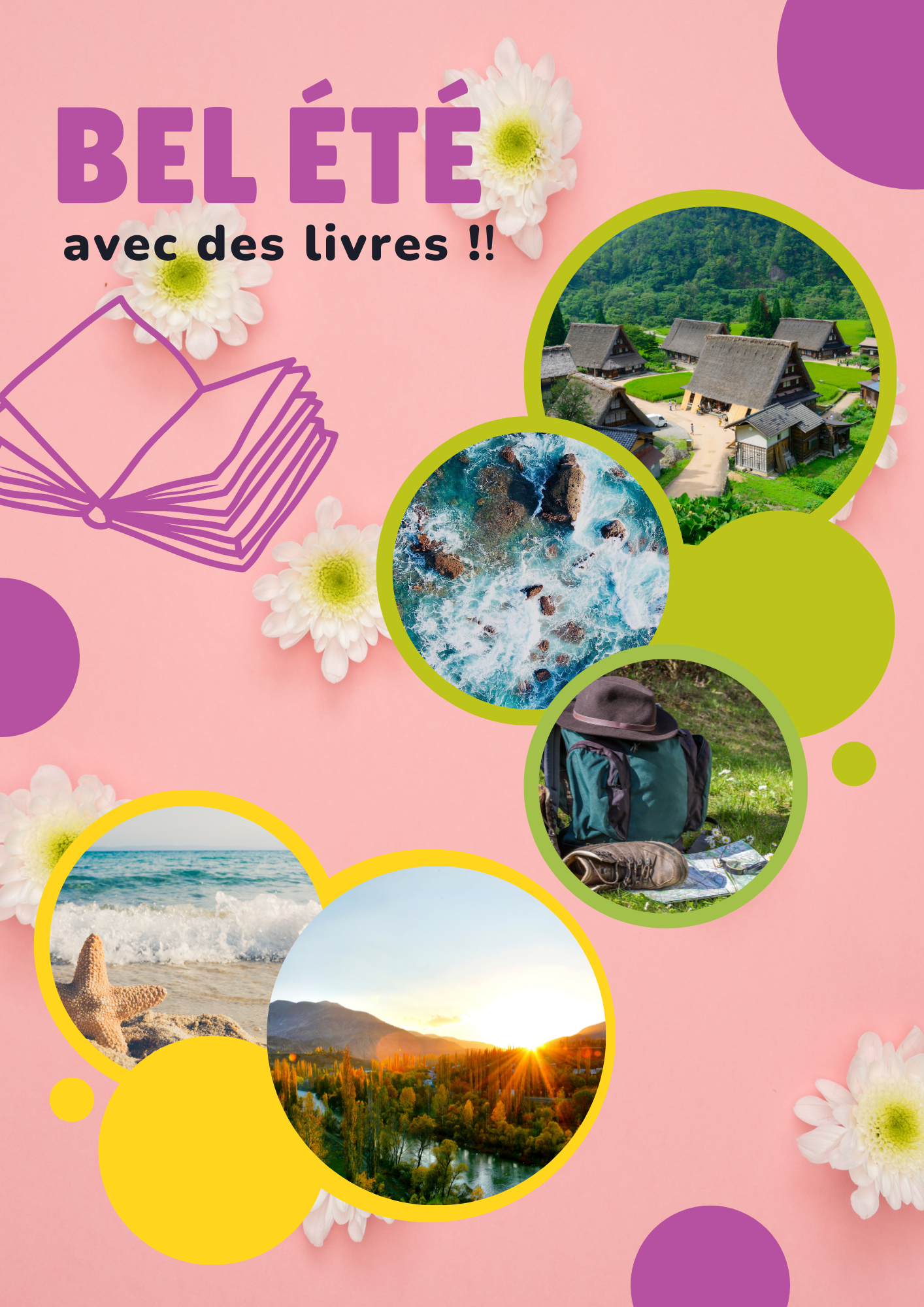